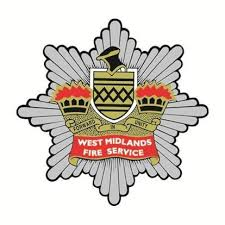 Fire Related Research and Development Re 18 Conference 2018West Midlands Fire and Rescue Services
Do the pieces of the jigsaw fit?
Evaluating the National Framework for Fire and Rescue Services in England

Pete Murphy, Katarzyna Lakoma, Jo Hayden, Russ Glennon
Nottingham Business School, Nottingham Trent University
Nottinghamshire Fire and Rescue Service
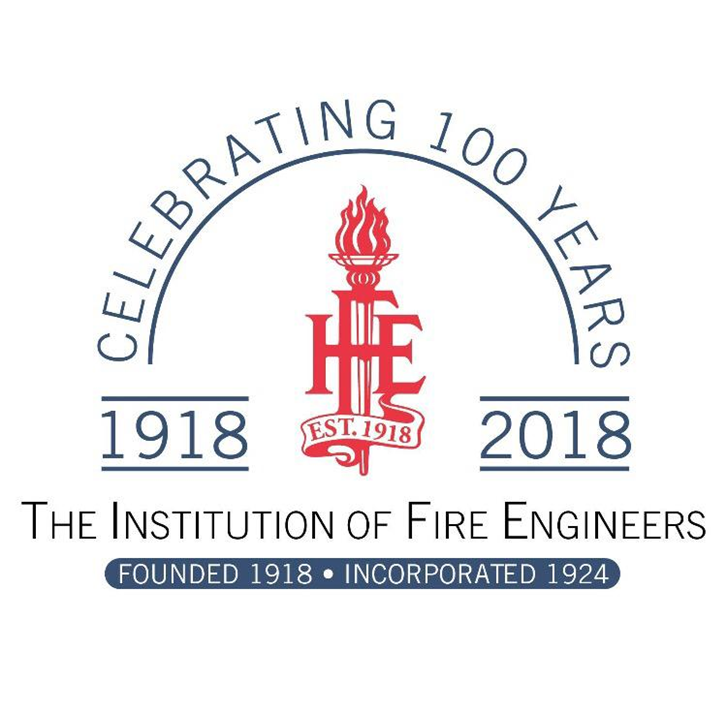 Research Approach and Methods
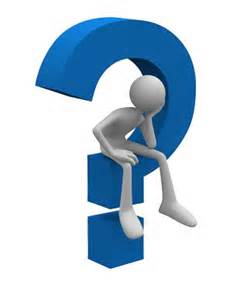 Exploratory Research

Literature Review 
Document Analysis
A series of elite interviews drawn from key stakeholders 
Chief Fire Officers Association/NFCC
External Auditors Regulators and Inspectorate
Central Government 
Local Government
Improvement Agencies
National Regulators and Auditors
[Speaker Notes: As noted earlier Scotland moving towards a framework of national performance targets and England has moved towards sector led scrutiny of performance. 
Comparing two case settings but most of the data so far has been collected within the Scottish setting. 

As we wanted to get an understanding of the scrutiny of the service we have focused our interviews at the strategic level of the service and of those scrutinising the service. 

Interviews included...]
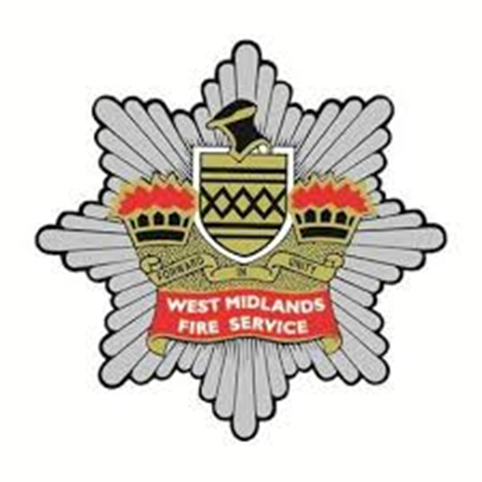 A fundamental Change!The 2004 Fire and Rescue Services Act, the IRMP and the assessment of Risk
The act changed the purpose and responsibility of the service from assessing risk to ‘Buildings and Premises’ to assessing risk to ‘People and Communities’ 

It introduced the Integrated Risk Management Planning process to operationalise assessments with consequent implications for service deployment and reconfiguration.

It overtly and explicitly committed the sector to evidence based policy making.

It introduced the first National Framework for Fire and Rescue Services
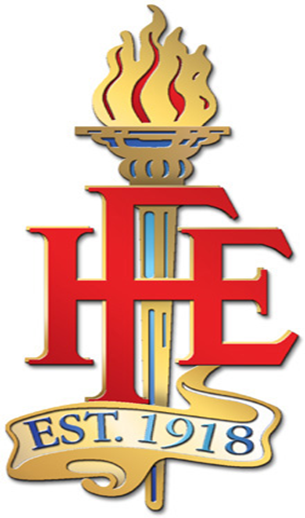 Previous Early Frameworks
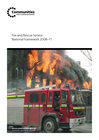 2004 – 2006 Office of Deputy Prime Minister – assessing modernisation and the  implementation of the 2004 Acts; introduction of co-responsibility.

2006 – 2008 DCLG post-CPA (Fire prevention and risk management/ Working together: the regional approach/ Effective response/Resilience/Fire and rescue staff/Workforce development/Finance/Performance management/Research/Annexes) 

2008 – 2011 DCLG (Prevention, Protection and Response/Resilience/Diversity and Workforce/Governance and Improvement)
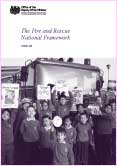 The Coalition Government’s 2012 Framework
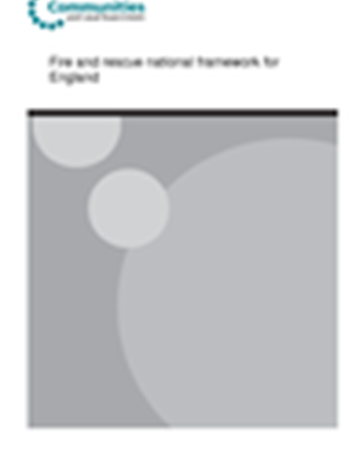 Based on the policy of Austerity Localism
Abolition of Audit Commission and suspension of regular external inspection
Addressed to Fire Authorities
Abdication of government responsibility

2015 National Audit Office Financial Sustainability of FRS
2016 Public Accounts Committee Report

2017 Act made it no longer fit for purpose
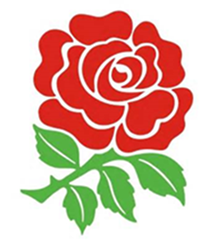 England: 2010-2015
Service Reconfiguration: Unplanned restructuring; 2 local mergers approved but not implemented.
Governance: Transparency as alternative to formal accountability? – the effects of transparency were unproven and accountability was significantly poorer.
Operational and Financial Performance and Assurance: (designed for organisational improvement not public assurance) is partial, voluntary discretionary and subject to gaming 
Local Audit and Accountability Act focuses on short term financial reporting.
Scrutiny: Appears to be fragmenting and deteriorating. Chief Fire and Rescue Advisor role is not independent and is not primarily an external public assurance role.
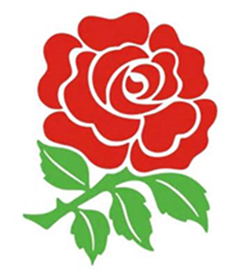 [Speaker Notes: as principal tools for improving performance, both voluntary.

Following the Localism Act, and the publication of the third national framework in 2012 (DCLG, 2012), leadership and collective responsibility within the English fire and rescue services has, to a great extent, been left to the Fire Sector Federation and the members of the Chief Fire Officer Association (CFOA).

The independent inspectorate within England was amalgamated into the Audit Commission in 2010 and has since disappeared with the abolition of the Commission (Timmins and Gash 2014; Murphy and Greenhalgh; 2013, 2014). England does have a Chief Fire and Rescue Advisor, who is responsible for advising the government on all matters concerning the fire and rescue service, but this role is not independent and is not primarily an external quality assurance role.]
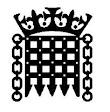 England NAO (2015) and PAC reports (2016)
NAO/PAC Reports: identified, ‘gaps in the DCLG localised system’ …. significant inadequacies in financial and performance management; value for money and public assurance. 

NTU Briefing “changes resulted in a loss of public accountability, sub-optimal delivery and rising risks to achieving value for money.


Mrs May:  ‘fire and rescue landscape still beset by poor governance and structures’ a, ‘service that requires further reform to improve accountability, bring independent scrutiny and drive transparency’.
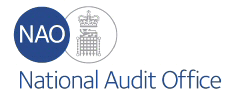 Government ResponseGovernance - Collaboration – Inspection - Evidence
National Frameworks The context, the parameters, the agencies and the relationships operating within the three domains of policy development, service delivery and public assurance in public services
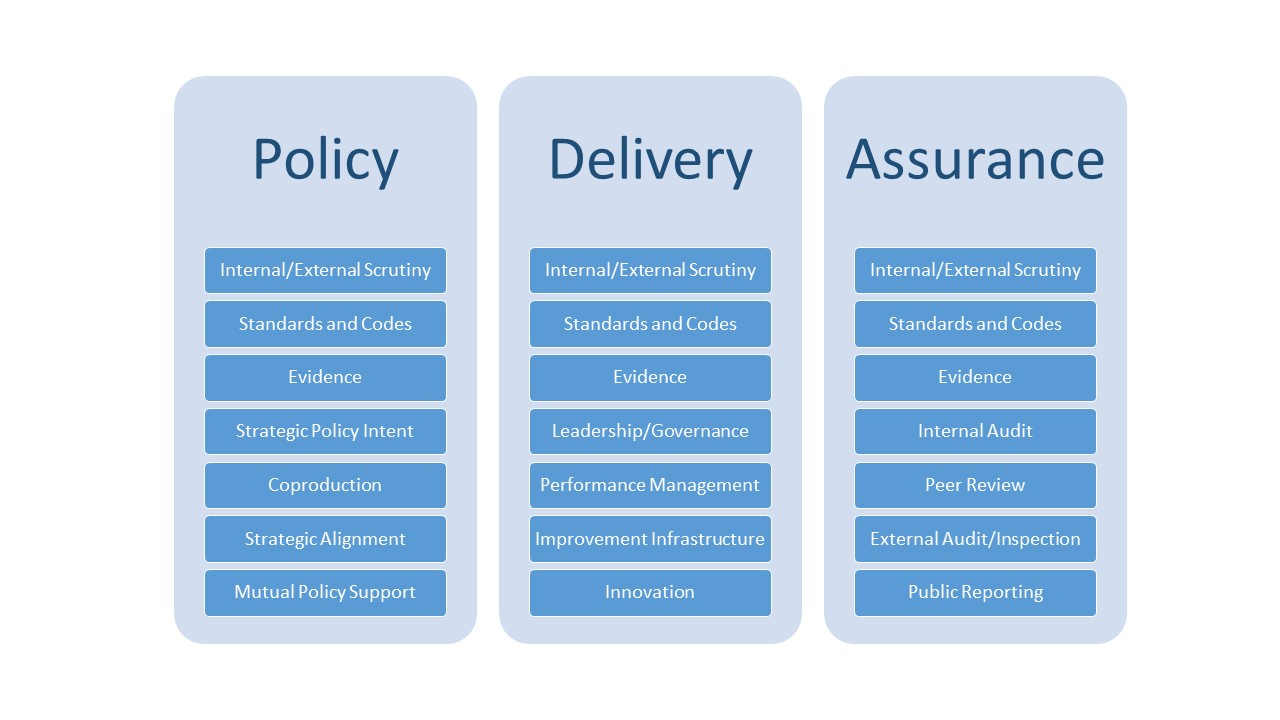 The constituents of the individual domains
Some ‘big ticket’ issues
Government has been reducing investment; reducing the scope and weakening regulatory powers – NNF adopts and assumes continuation of this long term policy and financial context

We would prefer clear commitment to comprehensive improvement of the strategic and operational regime for emergency services and a commitment to improving the safety to the public 

Re-establish the primacy of evidence-based policy and decision making 

Implement  concrete proposals for improving data, information systems, accessibility and interrogation.
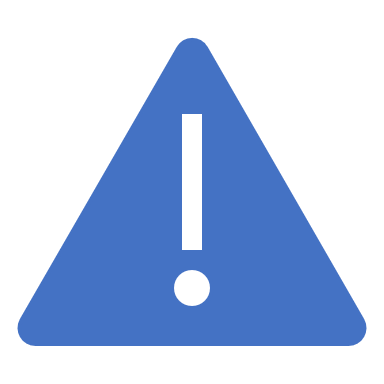 Some more ‘big ticket’ issues
Even more ‘big ticket’ issues
Any Questions?
Contacts


Pete Murphy 
peter.murphy@ntu.ac.uk